الصف : الثالثالمادة: اللغة العربيةالدرس: دراجتي
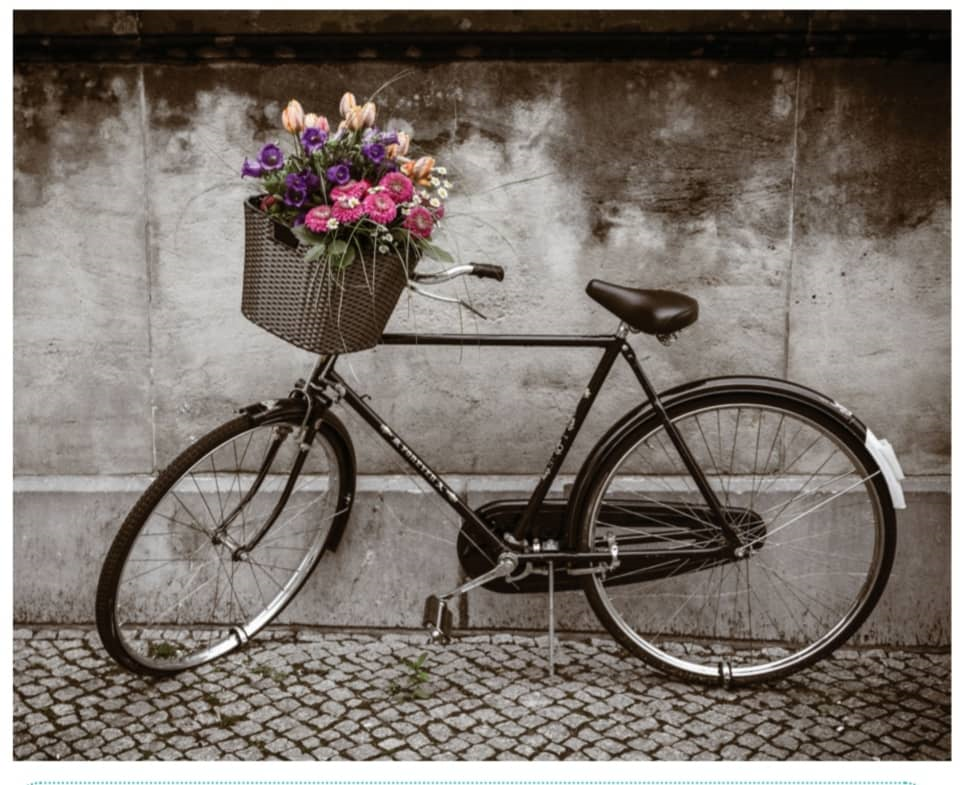 دراجتي
عزيزي التلميذ يتوقع منك في نهاية الدرس أن تكون قادرا على
أن تقرأ النص قراءة جهرية معبرة
أن تحدد الفكر الرئيسة للنص
أن تشرح معاني الكلمات الجديدة
هل لديك دراجة؟
أين تقودها؟
وكيف تحافظ عليها؟
والآن .. لنقرأ النص
1
دَرّاجَتِي في نُزْهَتِي                  أَركَبُها في فَرحَة
أُحبُّها لِأَنّني                  أَجوبُ فِيها بَلْدَتي
وَبَلدَتِي حُقُولُها                  كَأَنّها في الجنّة
وَبَلدَتِي جَمِيلَةٌ                  مرسومةٌ كاللّوحَة
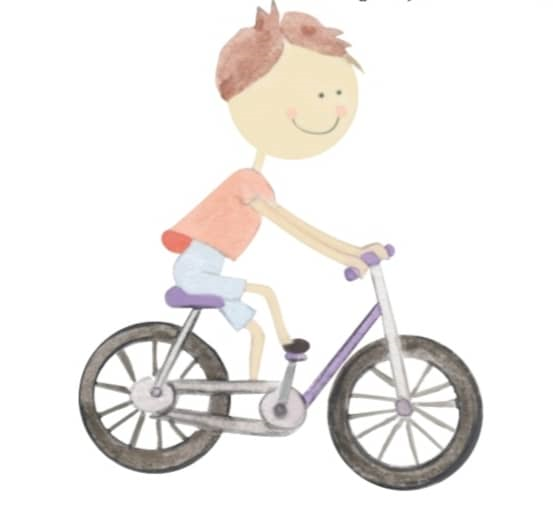 2
دَرّاجَتِي أَنِيقَةٌ                  وسيرها في خفّة
أَطُوفُ يوميا بها                   من حارةٍ لحارة
رَكٍبْتُ أَبْغِي حَاجَتِي                  وَبَاحِثًا عَنْ رِفْقَتِي
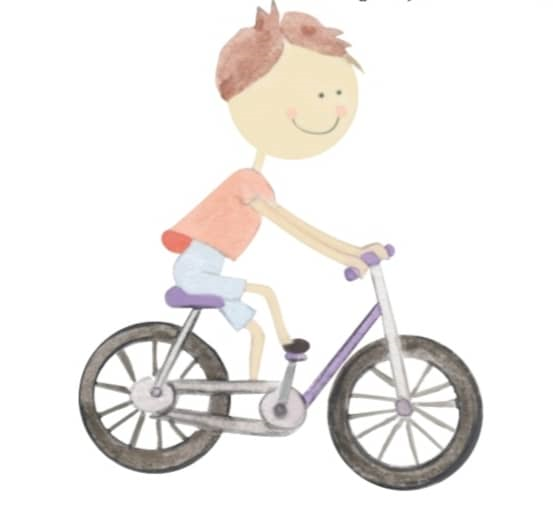 3
لكِنّني محاذرٌ                  أَلّا تكونَ وَقْعتي
فَالخوفُ كلُّ الخوفِ منْ                  مَخَاطرِ السّيارة
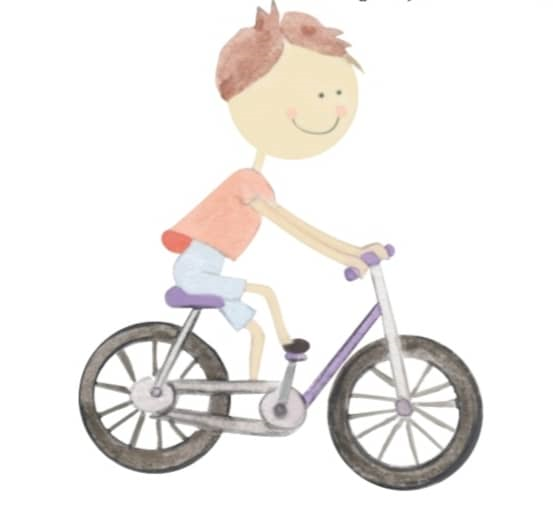 شرح المفردات
نزهتي: رحلتي
أجوب: أدور
خفة: نشاط
أبغي: أطلب
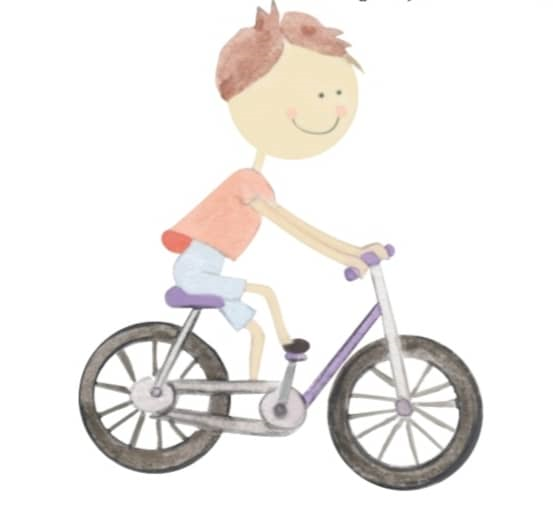 الأفكار الفرعية للنص
المقطع الأول: حب الطفل لدراجته
المقطع الثاني: خفة الدراجة
المقطع الثالث: الحذر مخاطر السيارة
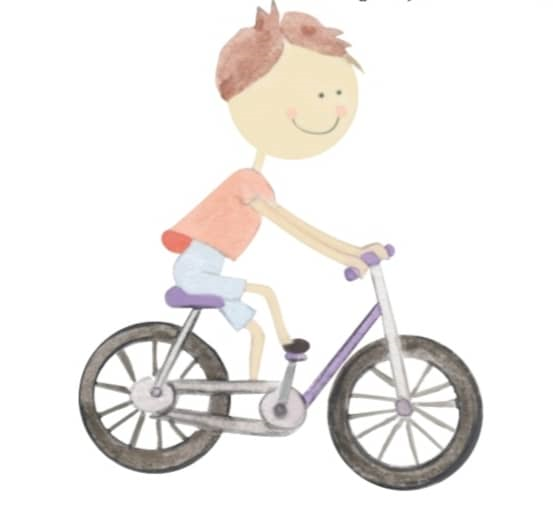 إلى اللقاء